I Semana da Medicina Veterinária
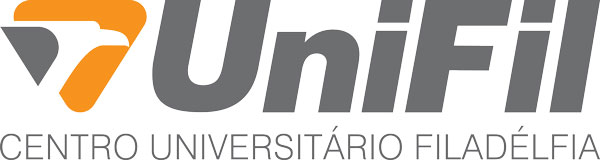 I Mostra Científica de Medicina Veterinária
15 a 19 maio de 2017
CARCINOMA DE CÉLULAS ESCAMOSAS BEM DIFERENCIADO EM EQUINOS
Joaquim da Silva Junior, Antonio Francisco de Oliveira, xxxxxx
1Graduando, Centro Universitário Filadelfia – UNIFIL, Londrina – PR, jsjunior@gmail.com; 2Professor, Centro Universitário Filadelfia – UNIFIL; 3xxxxxxxx.
Introdução
 O carcinoma de células escamosas é um tumor relativamente comum, na maioria das espécies domésticas. Ocorre como massas solitárias ou múltiplas, proliferativas ou ulcerativas. Em geral, os tumores são localmente invasivos e podem causar metástase em linfonodos regionais. Citologicamente observa-se inflamação purulenta, muitas vezes acompanhada de epitélio escamoso imaturo ou displásico. Pode ocorrer sepse bacteriana na superfície com erosão. O presente trabalho tem o objetivo de relatar um equino, SRD, macho, cerca de 10 anos (Figura 1). Foi encaminhado ao Hospital Veterinário da UNIFIL, com queixa de aumento de volume na região de prepúcio, edindo 20 x 10 cm ulcerado, com secreção serosanguinolenta. E massa em globo ocular direito medindo 0,5 cm.
Desenvolvimento

Foi realizado biopsia incisional da massa do prepúcio (Figura 2) e diagnosticado como carcinoma de células escamosas, uma vez que a amostra consistia de proliferação exuberante de células poliédricas provenientes da epiderme formando grandes papilas disformes invadindo até a derme profunda, múltiplas áreas com formações concêntricas (pérolas córneas), nas quais as células apresentam-se pálidas e com citoplasma amplo. As células epiteliais apresentam citoplasma amplo, bem delimitado, eosinofílico, núcleos grandes vesiculosos, com cromatina grumosa, nucléolos grandes únicos a múltiplos, anisocitose e anisocariose exuberante.  Dezesseis mitoses em dez campos de maior aumento (Figura 3).
A proliferação é sustentada por tecido conjuntivo reacional, composto por fibroblastos reativos e áreas multifocais de hemorragia, e intenso infiltrado polimorfonucelar difuso. A citologia da massa do olho (Figura 4), foi identificada como sugestivo de carcinoma de célula escamosas.
Figura 3. Xxxxxxxxx
Figura 4. Xxxxxxxxx
Considerações finais
Apesar da neoplasia apresentar um desenvolvimento bem diferenciado no histopatológico o índice de multiplicação mostrou-se alto ressaltando a malignidade da neoplasia e devido á dificuldade de ressecção massa com margem cirúrgica apropriada  e necessidade de enucleação optou-se pela eutanásia do animal.


Referências
RASKIN, Rose E. Pele e Tecido Subcutâneo In: RASKIN, Rose E.  MEYER, Denny J. Citologia Clínica de Cães e Gatos. 2. ed. Rio de Janeiro: Elsevier Editora Ltda, 2012. p. 46-48.
Figura 2. Xxxxxxx.
Figura 1. Xxxxxx.
[Speaker Notes: Na legenda por a seta indicando mitoses! Na figura de histopato.]